Základní  škola a mateřská škola J.A.Komenského
                                                          v Novém  Strašecí                     
                                                  Komenského nám. 209, 271 01 Nové Strašecí
                                                tel. 311 240 401, 311 240 400, email: zsnovstra@email.cz
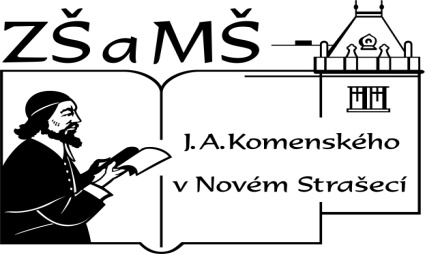 ČÍSLO PROJEKTU: 1.4 OP VK
NÁZEV: VY_42_INOVACE_32
AUTOR: Mgr., Bc. Daniela Kalistová
OBDOBÍ: 2013-14
ROČNÍK: 8
 
VZDĚLÁVACÍ OBLAST: Matematika a její aplikace
VZDĚLÁVACÍ OBOR: Matematika a její aplikace
TÉMATICKÝ OKRUH: Geometrie v rovině a prostoru
TÉMA: Pythagorova věta v rovině
 
ANOTACE: Žák počítá jednoduché úlohy na využití Pythagorovy věty v rovině
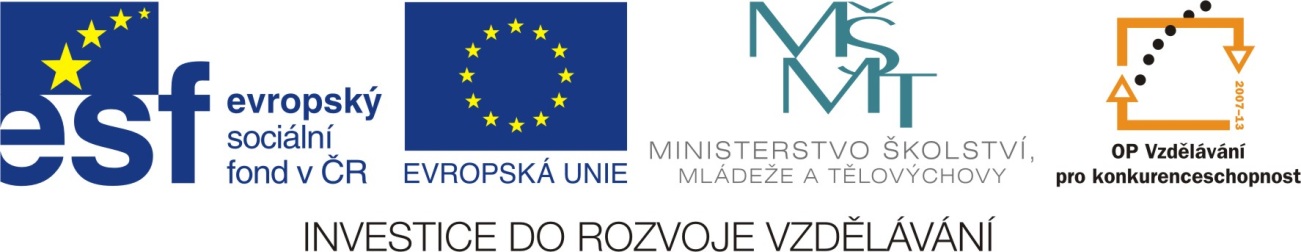 Pythagorova věta v rovině
Vypočítej délku úhlopříčky čtverce, je-li délka jeho strany 5 cm.
D
C
u2 = a2 + a2
u
u2 = 52 + 52
a
u2 = 25 + 25
B
a = 5 cm
A
u2 = 50
u = √50
u = 7,07 cm
Úhlopříčka čtverce má délku 7,07 cm.
Vypočítej délku úhlopříčky obdélníku ABCD, je-li a = 7 cm, b = 4 cm.
D
C
u2 = a2 + b2
u2 = 72 + 42
b = 4 cm
u
u2 = 49 + 16
B
A
a = 7 cm
u2 = 65
u = √65
u = 8,1 cm
Úhlopříčka obdélníku má délku 8,1 cm.
Vypočítej délku strany a obdélníku ABCD, je-li u = 7 cm, b = 4 cm.
D
C
a2 = u2 - b2
a2 = 72 - 42
u = 7 cm
b = 4 cm
a2 = 49 - 16
B
A
a = ?
a2 = 33
a = √33
a = 5,75 cm
Délka strany a je 5,75 cm.
Vypočítej délku strany kosočtverce OPQR, má-li jeho úhlopříčka u délku 9,4 cm a úhlopříčka v délku 7 cm.
R
Q
a2 = p2 + o2
a2 = 4,72 + 3,52
v = 7 cm
u = 9,4 cm
S
a2 = 22,09 + 12,25
p = 4,7 cm
o = 3,5 cm
a2 = 34,34
P
a = √34,34
O
a = ?
a = 5,86 cm
Délka strany kosočtverce je 5,86 cm.
Vypočítej výšku rovnostranného trojúhelníku ABC s délkou strany a = 5,8 cm.
C
v2 = a2 - x2
v2 = 5,82 – 2,92
a = 5,8 cm
v2 = 33,64 – 8,41
v = ?
v2 = 25,23
B
v = √25,23
A
S
x = 2,9 cm
a = 5,8 cm
v = 5,02 cm
Výška trojúhelníku je 5,02 cm.
Vypočítej obsah rovnostranného trojúhelníku ABC, jehož strana má délku 2 m.
C
S = (a.v)/2
v2 = a2 - x2
S = (2.1,73)/2
v2 = 22 – 12
S = 1,73 cm2
a = 2 m
v2 = 4 - 1
v = ?
v2 = 3
B
v = √3
A
S
x = 1 m
a = 2 m
v = 1,73 m
Obsah trojúhelníku je 1,73 m2.
Kosočtverec má délku strany a=45cm a úhlopříčku e=80cm. Vypočítej délku druhé úhlopříčky.
f = 41,23 cm
Pravoúhlý trojúhelník ABC s odvěsnou a=36cm má obsah S=540cm2. Vypočítej délku odvěsny b a délku přepony c.
b = 30 cm, c = 46,9 cm
V kosočtverci ABCD je dáno: a= 8 cm, α = 60°. Vypočítej délky obou úhlopříček.
e = 8 cm, f = 14,14 cm
Vypočítej obsah rovnoramenného trojúhelníku, jehož základna má délku 10 cm a rameno je o 3 cm delší než základna.
S = 60 cm2
Použitá literatura:
PŮLPÁN, Zdeněk, Michal ČIHÁK, Josef TREJBAL a Jitka BOUŠKOVÁ. Matematika 8 pro základní školy. 1. vyd. Praha: SPN - pedagogické nakladatelství, 2009, 2 sv. ISBN 978-80-7235-420-7. 
BĚLOUN, František. Sbírka úloh z matematiky pro základní školu. 8. vyd. Praha: Prometheus, 2003, 254 s. Učebnice pro základní školy (Prometheus). ISBN 80-719-6104-3. 
Obrázky autorka